SOME NEGATIVE MAJOR ASPECTS, RELATED TO ALREADY VISIBLE INADVERTENCE OR GAPS (LAGS) IN THE FUTURE RURAL DEVELOPMENT OF TOURISM IN ROMANIA(PPT - Power Point Presentation)
AUTHORS:
Gheorghe SĂVOIU  
University of Pitești, Romania,  e-mail: gsavoiu@yahoo.com
            
Angela KAPLINA
Student Transilvania University of Brașov, Romania
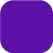 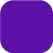 ABSTRACT The nature of the private property, the ownership of managers, implosive demography, the rural economy in decline, the lack of rural development policies, etc. are some of the Romanian realities described in this article as factors that generate inadvertences or already visible gaps for the future of rural tourism in Romania. KEY WORDS: inadvertencies, gaps, implosive demography, tourism development, rural economy.
JEL: L83, N34, Z30, Z32, Z38, Z39.
INTRODUCERE
In the last three decades, the rural areas of Romania, have faced an intense demographic aging, alongside a steep decrease of the resident population, according to the data recorded in the last censuses done by the INS. Searching for jobs, in the initial stage the Romanian population emigrated to the urban area and then, especially after 2007, to the external urban environment, placed in the international labor market, predominantly European. Add to all these tendencies of decrease in the Romanian population, with an emphasis on the rural component, also the lack of programs and projects that aim the revitalization of the traditionalistic components and specificity of the urban areas. The major differences between rural and urban areas, from well-being, to education and culture, are more and more visible in Romania, although there were more and more opportunities for personal and, implicitly, professional development, granted by the sums of money sent by those who have emigrated to urban areas or abroad. This way, Romanians who emigrated searching for jobs and higher net incomes from which they send home significant sums, they have turned into the most important investor of Romanian rural area. In the last three decades, the main elements selected in this paper and which have a profoundly negative impact on the tourism development of the Romanian rural areas, have remained, as a matter-of-fact, unchanged:
Poor transport and communication infrastructure in the rural environment;
Access to modern technology (from Internet to online shopping etc.);
Education and common sense, together with a reasonable knowledge of foreign languages;
Cultural and religious tolerance and normal appreciation for diversity;
Preservation of local and regional traditions and uniqueness, etc.
INTRODUCERE
Poor transport and communication infrastructure does not seem to help the development of Romanian tourism in general. The frequent lack of quick physical, verbal or visual access to the Romanian countryside, in the case of tourists from the country or from abroad, becoming an essential negative factor for the tourist development of these areas, where it seems that it is becoming increasingly difficult to reach, to communicate and to ensure prompt dialogue. Infrastructure development depends on funding through local and national programs, through viable European projects, etc. The lack of ideas and money characterizes both the state and its public institutions, as well as the rural communities that are becoming increasingly dispersed, heterogeneous and incapable of common decisions, both due to the emigration of the population from the rural environment to the urban environment or even outside the country, as well as in an excessive manner of survival from today to tomorrow or even in the carpe diem type variant, all lacking a minimal community vision. Access to modern technology (exemplified by simple online dialogue, etc.) initiates and facilitates tourist communication, prior to the purchase of a complete tourist service, but also throughout tourist consumption and especially after consumption, with an impact on the marketing of the tourist product, without which there is current and real tourism "in the flesh", but only inaccessible relics, lacking in efficiency, profitability, public echo and originality. Education, common sense and especially the knowledge of foreign languages have become minimum requirements for the existence of tourism in any area of the globe. Without education, common sense, communication in the languages of the arriving tourists, there can be no tourism, including rural tourism.
INTRODUCERE
Cultural-religious tolerance, together with the constant appreciation and support of diversity, remain not only elements of a minimal ethic, but vital components that allow the initiation and proper development of any touristic, human, social cultural dialogue, etc., in the space of the European Union of which it is made part and the Romanian countryside. Preserving local and regional traditions and uniqueness is equivalent to preserving and protecting the unique rural, architectural, economic, social, linguistic, musical, pictorial, artistic treasure of the Romanian rural space in general, etc.

The sections of this article were finally narrowed down to only three, after an introductory part intended to be as realistic as possible, followeb by a statistically argued identification section of the inadvertences of the rural area with a major negative impact on the future development of tourism. The nature of the private property, the ownership of managers, implosive demography, the rural economy in decline, the lack of rural development policies, etc. are some of the Romanian realities described in this article as factors that generate inadvertences or already visible gaps for the future of rural tourism in Romania. Some final remarks conclude the content of this article, in an attempt to outline the hope of future generations more attached to the fascination and uniqueness of the Romanian rural environment in the European area, but closer to the modern entrepreneurial spirit and more tolerant in relation to the European tourism as a whole...
2. Identifying some negative aspects, inadvertences & gaps (lags) with a major impact on Romania, but especially on the rural area that influences the future of Romanian tourism
In a minimal, but continuous investigation over the last 33 years or approximately during the last three decades, at the general level of Romania, more and more negative aspects, inadvertences or gaps (delays ) serious democratic, political, economic, demographic, social, cultural and even ethical or moral problems. The meaning of these negative aspects, evolutionary inadvertences or gaps (delays) within this article is not the usual or specific inadvertence from the Romanian language dictionary, but one deformed in time, respectively it is not that of error, mismatch or mistake committed due to lack of attention, but the new meaning of the Romanian systemic inadvertences is getting closer and closer to that of premeditated gaps or delays or intentional non-correlations and deliberately imprinted, planned or willed tendencies.In Romania as a European member state of the European Union (EU), in the last 15 years or in the last decade and a half since the accession on January 1, 2007, almost nothing has been, is not and cannot be argued or accepted as natural democratic inadvertence. An inadvertence in its natural sense can be corrected and is usually corrected with the passage of time, its appearance being concretely caused by the ignorance of some explanatory factors or causes, delimited especially by a type of managerial decision-making error, and the appropriate final meaning being practical that of innocent error. Most of the causal identification actions of the meso or macroeconomic management in Romania and the false attempts of tendentious correlation in the Romanian economy, clearly have elements with a major impact of some long premeditated legislative and practical actions in favor of some group interests and not the general economic ones.
2. Identifying some negative aspects, inadvertences & gaps (lags) with a major impact on Romania, but especially on the rural area that influences the future of Romanian tourism
In the following structures, described by broader categories, one can find many of the negative aspects, general inadvertences, gaps or delays, not conjunctural, but rather profound and having a general territorial impact, as well as a structural one. The trends are negative, from the overcrowded urban which presents an uncertain approach, but also an increasingly involutive one regarding the quality of the demographic indicators, as can be observed from the three or four major cities of Romania that are relatively traditional historically (Bucharest, Cluj, Sibiu, Iasi) and even in the almost depopulated countryside, with many deserted villages. 
All of these already have definite and immediate involutionary effects, but above all long-lasting in the economic-social whole, as well as in the investment capitalization in Romania's tourism potential:
1) democracy increasingly devoid of veracity, multi-partytism increasingly absent in the parliamentary dispute, the false opposition-power game, the restriction of some freedoms, the real inequality of opportunities, the delimitation of the representatives of the powers in the state in relation to the population and not by distinction and mutual control, etc.;
2) the concrete or apparent substitution of the concept of a priest as a moral or ethical support with that of a single party's political support, the BOR declaring itself an enemy of diversity, progress and tolerance, in a "state that can no longer push modernization, but became an obstacle" [Ghinea, 2023] [2];
3) injustice and the accentuation of the conflict of interests that begin to support theft and corruption in a real and unexpected way;
2. Identifying some negative aspects, inadvertences & gaps (lags) with a major impact on Romania, but especially on the rural area that influences the future of Romanian tourism
4) restricting the property of the population, but not of dignitaries, the lack of fair competition, the accentuation of discriminatory treatment between dignitaries and ordinary people before the law;
5) the lack of effective and socially justified rewards and the generation of anti-democratic models, obviously unsustainable over time;
6) the demographic evolution of the population, births or the too slow evolution of life expectancy;• the increased impact of illiteracy and the increasingly accelerated increase in the number of functional illiterates in the modern sense of the term; 
7) criteria of antisocial hierarchy, immoral support and intolerance of gender, ethics, religion, etc. non-compliant with the 21st century;
8) lack of hope or alternation with the role of social support and access to welfare;
9) degradation reaching the limit of what is possible in education and the ethics of the learning process;
10) inculturation reached absolute maximum values in the maximized Romanian state sometimes to illiteracy, non-existent at the level of a modern European citizen, in the 21st century;
11) the real loss of common sense of grandparents and great-grandparents….
2. Identifying some negative aspects, inadvertences & gaps (lags) with a major impact on Romania, but especially on the rural area that influences the future of Romanian tourism
Democracy, multi-partytism, the opposition-power game, freedom, equal opportunities, the delimitation of powers in the state are examples of targets to which Romania was much more attached two decades ago, before joining the European Union, than today. According to these inadvertences, Romania is approaching the democracy of the beginning of the 20th century and not the 21st century. The already repeated context of the coalition between power and the opposition has invalidated the meaning of multi-partytism and has almost completely altered the democratization trends in Romania, where anti-democratic laws are already being proposed and approved, often unprincipled or lacking a minimum of morals, sometimes even discriminatory. The recent examples of the approval of the law on special pensions and of the renewed attempts to establish some limits on the abuse of office from a minimum of 50,000 euros are eloquent in this sense.The democratic opposition-power game was almost abolished both at the national level and at the territorial level - implicitly rural - with a serious impact in the tourist activity as well. Alliances against the democratic nature of a political system take place in all county, city and communal councils, constantly and indestructibly formed against the communities, which amplified local corruption. Freedom was also threatened by new draft laws of the special services, similar to the security laws and much criticized in the free press, which was increasingly limited in terms of journals and number of appearances or impact. Equality of opportunity was seriously replaced by discrimination due to belonging to one of the state powers calling for special pensions in the ranks of the judiciary, police, army and secret services (additional pensions of journalists, plastic artists, writers, musicians).
2. Identifying some negative aspects, inadvertences & gaps (lags) with a major impact on Romania, but especially on the rural area that influences the future of Romanian tourism
The generalization of excessive polarization in all forms of income, from salary earnings to pensions, is the obsessive consequence of Ceausist-type dictatorial developments, multiplied in small spaces and focused on belonging to a politically and economically aggressive gang, or to a certain illegal clan and immoral, where left or right affiliations are no longer distinguished, by what one undertakes, or in the last instance to a fake club of entrepreneurs or to an amorphous undeclared party (PSD + PNL + UDMR), what is the newest taste of the advantages of to be permanently placed both in the government and in the opposition. The premeditated inadvertences have deepened an existing fault between the so-called dignitaries of transition and integration, linked by invisible threads to the old socialist or communist nomenclature, and ordinary people, considered to be devoid of the idea of enrichment at any cost or the upstarts specific to past decades. While modern democracies retreat from harmful nationalism and already move into the sphere of individual protection, our original pseudo-democracy focuses on the conceptualization of the extended gang or clan. The new parties or movements are extremist, placed closer to the absurd emphasizing irresponsible, conflictual attitudes not specific to the common man with minimal common sense (the most eloquent example of a pro-Russian party being AUR) Managerial and even professional incompetence is becoming increasingly clear, in almost everything that belongs to the state, from the excessive administrative bureaucracy structured and reuniting the whole family, to the inability to ensure a modern education and a medical or at least sanitary prevention related to the 21st century. As a result, the new forms of appointment and political rotation of any leader at any level are completely devoid of the natural principles of demonstrated professionalism or affirmed and supported meritocracy.
2. Identifying some negative aspects, inadvertences & gaps (lags) with a major impact on Romania, but especially on the rural area that influences the future of Romanian tourism
For more than a decade, no political or legislative renewal or maturation of a system that has come very close to death within a political class, which is becoming a truly defunct one every day, has been allowed: "A communist technostructure, became a [false] entrepreneurial or instinctually predatory Veblenian elite constituted itself in the ossified part of the political class in the Romanian transition, in the process of pre and post accession to the European Union and [this fact] basically explains how this political class was born and how it developed Romanian anti-democratic party, which seems separated into parties, but through migration it recomposes its dominant fraudulent and anti-democratic characteristic whenever needed, keeping the place and not allowing for 22 years, not even the appearance of minor elements of real parliamentary democracy, manipulating the population, capitalizing on an oscillating management and a conjunctural decision unfavorable to Romania, but always favorable to themselves..." [Săvoiu, 2013] [3].
2. Identifying some negative aspects, inadvertences & gaps (lags) with a major impact on Romania, but especially on the rural area that influences the future of Romanian tourism
Pale reminiscences of the defunct Ceausist regime still coexist. The rulers still govern against the governed, according to some legislative approaches and their speeches, the coherence of the programs has essentially become a total incoherence, the means of mutual control of the powers in the state have been veiled [Boia, 2020] [4], the freedom of public manifestation has almost disappeared from the myth of this "original Romanian democracy", no parliamentarian thinks, but votes on the orders of the party, to keep alive the flame of an eternalization of special advantages under the shadow of a parliament almost as numerous as that of the entire Union European, and equal opportunities are no longer even affirmed, in a context where thinking, as much as is left, becomes absolutely intolerant, "who is not with their party or alliance being considered against them", the number of those excluded from this democracy opposed to Athenian, French or American ideas, growing dizzyingly..."The left has merged with the right" in legislations for the advantages of dignitaries, in ways to cancel punishments related to administrative or government theft, bribery, abuses that together generated premeditated inadvertences, internal gaps, etc. It was tried and quite easily succeeded that even the small parties, placed at the extremes of the parliament or political currents, affiliate themselves with the big ones in this approach of impurity or immoralization or complete amoralization.
2. Identifying some negative aspects, inadvertences & gaps (lags) with a major impact on Romania, but especially on the rural area that influences the future of Romanian tourism
In Romania, a long process of concrete substitution, in few cases only apparent, of the concept of "priest who ethically supports a community" has ended, with that of a man placed in the service of the BOR, paid by the state but serving a single party in the collective mind. This new type of slightly uneducated priest, increasingly avaricious, to whom limits must be placed on the excessive charging of religious services, multiplies in absurd mirrors, omnipresent in us according to the maximum European level reached by the number of newly built churches, existing per thousand inhabitants from the countryside, to the detriment of the general well-being. What is happening both in reality, and especially what is induced through the mass media or in an imaginary way, is an impression of generalized guilt, of the communities, of unnecessary democratization that favors the "new priesthood", wherever these people are on the territory of Romania, transformed into a captive state of the clans of priests, a part of them, visibly and even declaratively in the service of corrupt politicians, of foreign anti-national services (pro-Russian) or even sold to them, placed by the BOR outside the application the laws of justice, which becomes for them a less blind or blindfolded justice.
2. Identifying some negative aspects, inadvertences & gaps (lags) with a major impact on Romania, but especially on the rural area that influences the future of Romanian tourism
As a natural consequence of such a gap between the law and the impact of its real application over time, a wide phenomenon of prescription of the corrupt bigwigs, of officials specialized in abuses and scams, of releasing thieves and criminals outside the borders of the state, in case of a verdict already given and unfavorable to them, it is found that the injustice resulting in economic and social plan through inadequate policies and the accentuation of the conflict of interests begin to support theft and corruption in a real way and probably intentionally or expectedly... The fencing of property is constantly done to the disadvantage of the population, the example of the explosive rates induced by the NBR, led by a governor who held a mandate in this position for such a long time, that it practically became unique in the civilized world in terms of duration. All these have cumulatively and continuously altered the managerial decision in democracy. The wealth declarations of the dignitaries are becoming more and more abbreviated, lacunae and even omitting, they own over time through relatives, acquaintances, associates more than four annual GDPs of the national economy, taken over three decades and probably placed in banks outside Romania. The lack of fair competition, the accentuation of the discriminatory treatment between dignitaries and ordinary people in front of laws and property have created a fault similar to the one in the eighth decade of the last century between the Ceausist dignitaries and the impoverished and rebrutized population of Romania, through the specter of hunger generated by a higher inflation greater than the endurance limit of many households, of the cold and fear induced by threatening energy and fuel prices, as a result of incorrect and discontinuous or contradictory information... As was natural in the absence of effective and socially justified rewards and the generation of models anti-democratic, the human networks also called new communities, unfortunately improperly, quickly lost their informational and organizational nodes recognized internally as entrepreneurs, through the migration of the latter to Romania's external space.
2. Identifying some negative aspects, inadvertences & gaps (lags) with a major impact on Romania, but especially on the rural area that influences the future of Romanian tourism
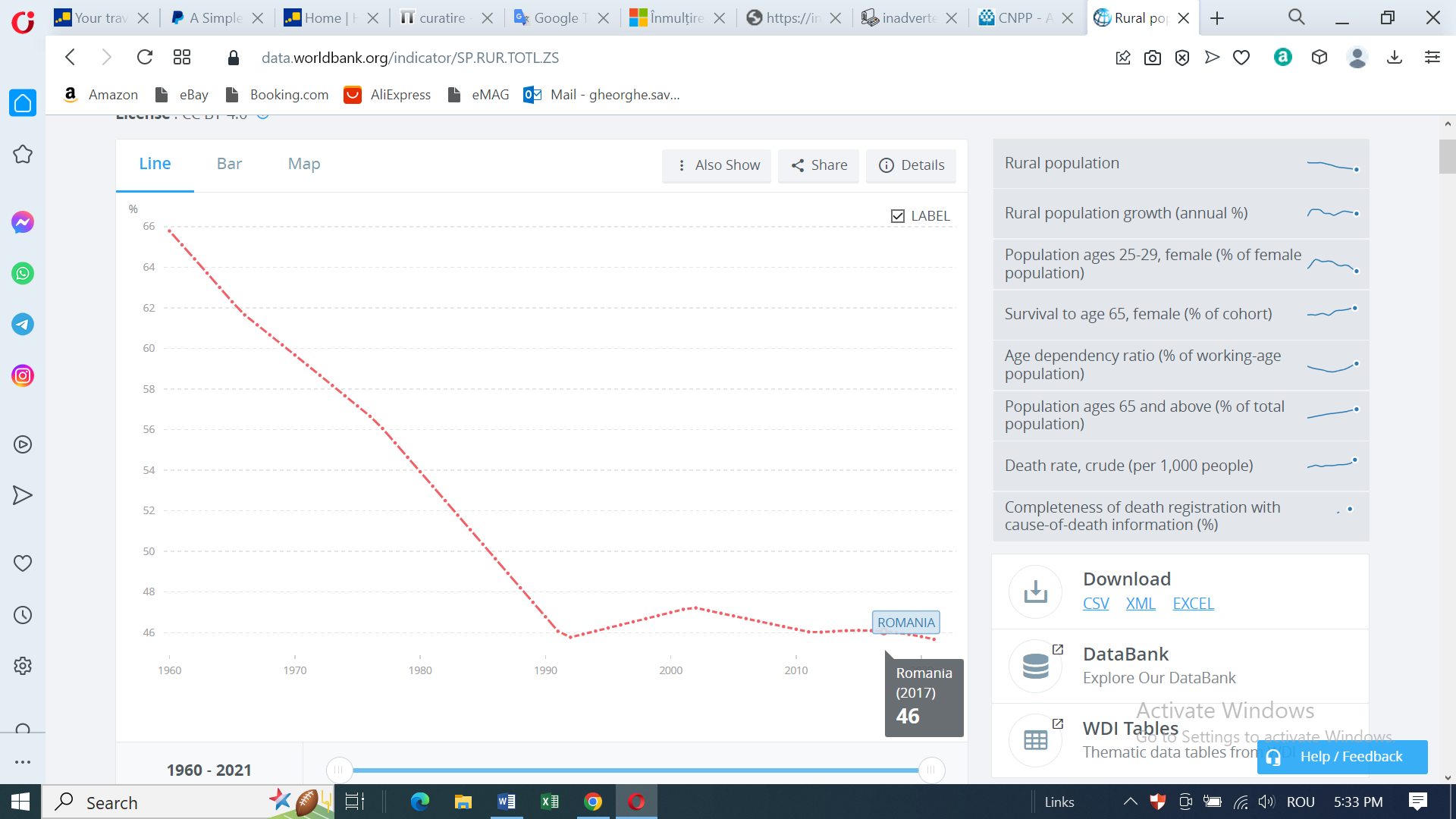 In Romania's demography, an urbanization percentage of 50% was reached only in 1987, after more than a century of transition from rural to urban, both natural (at the beginning of the 19th century and forced, after 1945. The rural area constitutes 87% of the national territory, Romania being considered, at the European level, the most rural country in terms of geographic coverage, but also demographically. Unfortunately for rural tourism, the speed and trend of urbanization are gradually becoming more and more improbable in some areas papered over and lacking prospects for real development, although these apparently seem flattened, in figure 1, where the official value of rurality in our country tends towards 45% (43.7% in 2022).
Source: Retrieved by the authors from https://data.worldbank.org/indicator/SP.RUR.TOTL.ZS?locations=RO
Figure 1. The dynamics of the percentage of rurality in Romania's demography between 1960 - 2021
2. Identifying some negative aspects, inadvertences & gaps (lags) with a major impact on Romania, but especially on the rural area that influences the future of Romanian tourism
Some slight evolutionary alternations appear after 1990, when in Romania there is even a slight increase in the share of rural areas, caused, above all, by the difficulties of survival of the population in an urban area in the midst of an inflationary crisis, in the harshest transition towards an economy of market, within the (ex)socialist countries. The reinterpretation and recorrelation of the data must be carried out urgently, in the context of the withdrawal outside the large urban localities, through the construction of new homes for an important category of city dwellers in essence. The requirement for administrative reorganization is increasing, due to demographic, economic, administrative, etc. reasons. Those who have traveled in the last decades through the Romanian villages could see more and more abandoned houses, in excessively aged and forgotten communities, where the sadness in the eyes of the people of these areas has become permanent. The Eurostat demographic projections describe the reduction of the EU population by an average of 3%, at five-year intervals for 2070-2100, which underlines a continuous decline (figure 2):
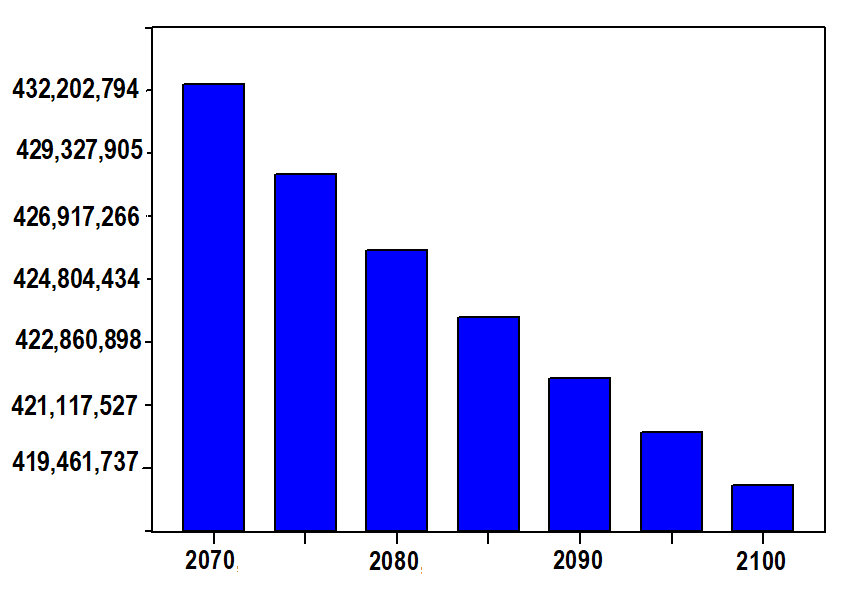 Source: Made by the authors based on Eurostat PROJ_23NP data Figure 2. Eurostat demographic projections describing 
 the decrease in the population of the European Union
2. Identifying some negative aspects, inadvertences & gaps (lags) with a major impact on Romania, but especially on the rural area that influences the future of Romanian tourism
Between 2070 and 2100, in all projections of Romania's population, the downward evolution is much worse (-23.5%), with a decreasing trend from 19038098 inhabitants at the beginning of 2022 (this level representing a rather uncertain volume, which does not include the major impact of network emigration by jobs) to 14574108, a rather optimistic estimate (figure 3). In the last three decades, a specific phenomenon has set up in European countries, unfortunately also in Romania, which can be assimilated to the devastating impact of implosive demography, the country's population being affected by a significant decrease both from the natural increase that has become negative and in permanent expansion as a demographic loss, as well and from the balance of external migration that officially reduced the country's population by almost 5 million inhabitants, temporary or even permanent emigration being relevant. The phenomenon of network migration in search of jobs could not be correctly quantified in the case of Romania, as in all (Eastern) European countries whose employees sought and are seeking better-paid jobs in the (Western) economies more developed European or (non)European.
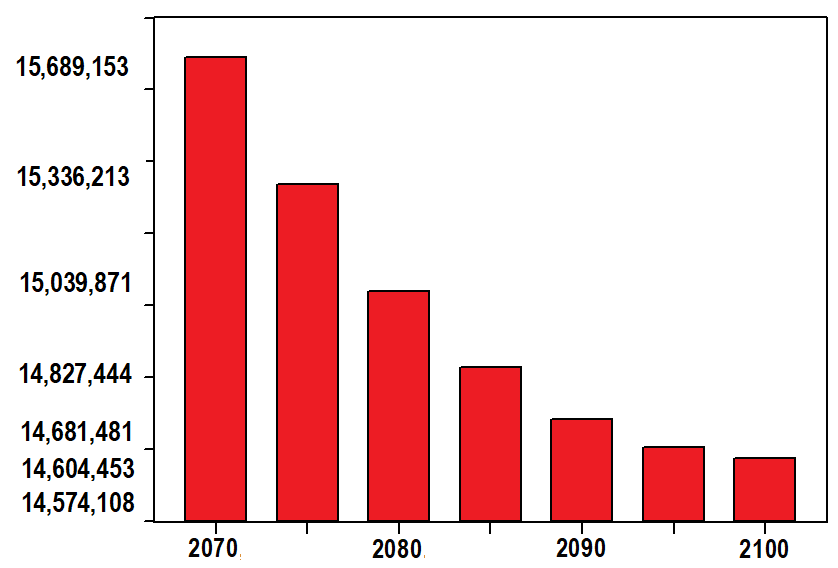 Source: Made by the authors based on Eurostat PROJ_23NP data
Figure 3. Eurostat demographic projections describing the decrease in Romania's population
2. Identifying some negative aspects, inadvertences & gaps (lags) with a major impact on Romania, but especially on the rural area that influences the future of Romanian tourism
The data published by the INS point to permanent decreases in all major demographic or labor market chapters. The negative aspects refer first of all to the decrease of the total stable population in Romania, to a level that reached below 18 million (16 million being considered closer to reality, if one also takes into account the unquantified volume of network migration after jobs better paid). From here on, it can be seen that the active population has dropped to almost 8 million inhabitants, and within it, for more than a decade, the percentage values of the employment rates of the population in the age range [20-64 years] with a trend descending below the value of 65%. Of the total employed population, about 48% of people worked in services, 26% in industry, 12% in construction, 14% in agriculture and the remaining 10% in other activities. The employment rate has a permanent decline greater in agriculture and in the rural environment where the value practically dropped below 60% and among young people (below 25%) and the unemployment rate is approximately 5% (+/-1%) [Romania in figures. Statistical abstract, 2022, INS, pp.20-30] [5].In this general context of steep decline, aging populations are much more seriously affected. The causes of this difficult demographic situation of Romanian rurality are multiplied, starting from the lack of knowledge of the number of residents with a stable and real domicile in the countryside, as well as the size of network emigration in the European Union space, to the lack of programs to reduce the emigration of young people, to reduction projects of the excessive aging of rural localities or economic solutions aimed at raising the standard of living and realistically supporting young families that will settle in the countryside... In parallel, the rural environment is also characterized by the demographic involution of births, life expectancy, in parallel to the increasingly intense impact of the expansion of the impact of illiteracy, but also with the multiple negative effects of the increasingly accelerated increase in the number of functional illiterates in the modern sense of the term
2. Identifying some negative aspects, inadvertences & gaps (lags) with a major impact on Romania, but especially on the rural area that influences the future of Romanian tourism
The lack of respect for the community, along with the absence of minimal morality in the public administration, special pensions that are even higher than the salary gains obtained, practically incomparable with the minimum and average pension, the ratio between the maximum and minimum incomes, all describe an anti-democratic and dizzyingly polarizing process, without to follow the development of a middle class in a definite way, and any cohesion index as a useful statistical tool cannot capture the real impact of the glaring inequality already installed or continued from the Romanian communist regime. Through the calculated level of only 72.47 years for men and 79.71 years for women, the structure of average life expectancy by gender in Romania graphically describes - in figure 4 - equally serious demographic inadvertences in relation to the European average and gaps for over two and a half decades, practically unrecoverable for our country (gaps much more pronounced than three decades in the Romanian countryside).
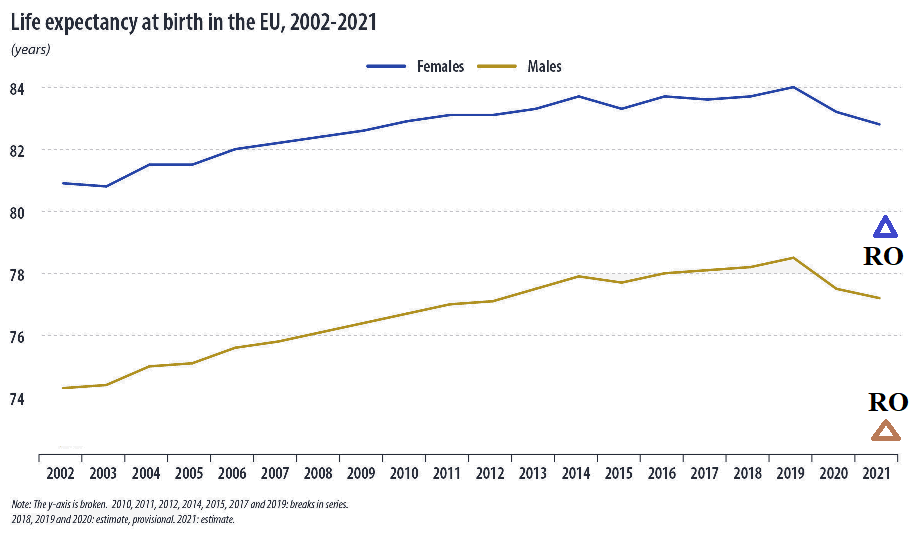 Source: Made by the authors from the Eurostat data graphs in which Romania's indicators were inserted at the end.
Figure 4. Comparable evolution in Romania and the EU structured by gender, of average life expectancy 
Eurostat data (2002-2021)
2. Identifying some negative aspects, inadvertences & gaps (lags) with a major impact on Romania, but especially on the rural area that influences the future of Romanian tourism
Hierarchy criteria in modern Romania have regained their outdated anti-social side, of the type "who can manage in any way" or "make friends with the devil until he crosses the bridge", in no way focused on professionalism or expertise, merits or domestic or international recognition, but on formal membership to a mafia group, to a corrupt party, which provides support, but forces immoral acts and actions and ethical intolerance, sometimes even religious discrimination, etc. practically inconsistent with the need for modern European morality in the 21st century. The consequences are already hard to imagine in the case of chronicling all these serious inadvertences in relation to the European man and his aspirations, and the gaps and degradation have reached the limit of what is possible in education and morality in over eight and a half post-war decades. The lack of jobs, of hope, but also of real political alternation, as well as access to welfare, obtained through fair competition and ethical behavior, led to mass emigration, an unstoppable phenomenon and at a level expressed in figures that seem to exceed 6-7 million inhabitants. Culture gradually gave way to an inculturation that reached absolute maximum values among politicians, the administration, in the maximized Romanian state, describing a practically non-existent trend at the level of a modern European citizen, in the 21st century, etc.
2. Identifying some negative aspects, inadvertences & gaps (lags) with a major impact on Romania, but especially on the rural area that influences the future of Romanian tourism
Romania remained far behind the level of economic development of the vast majority of European countries. Thus, since the 19th century and even in the first five decades of the 20th century, Romania remained a country with a dominant agricultural activity, placed in a forced pace of industrialization after 1950, still focused on the healthy moral traditions of the Romanian village. The rural environment was the basis of the economy, until 1987, when the countryside lost demographic supremacy, and the communist regime massively exported industrial and agricultural products to initially pay off war debts [Haller, 2017, Iancu, et al, 2023; Lucian, 2020] [7-9]. Later, the communist regime in Romania continued to pay inefficiently and in advance installments of an external debt, limiting the maintenance expenses of the investments in a didactic way for the entire indebtedness effort. The changes in the political system since 1989 should have produced rapid and significant changes in the country's economy and not just the relative and difficult restoration, often through interminable processes, of the true owners of private property, closer to its real definition and not of theft or confiscation. A large part of the real owners and their legal descendants are not even currently in possession of the lands, houses, properties, the means of work owned, etc., especially in the rural environment. Practically, the phenomenon of forced cooperativeization (1949 – 1962) had a crushing impact on the morality of rural communities, the honesty and diligence of the Romanian peasant and his love for the land, practically destroying the good peasant tradition in its entirety, according to some Leninist Stalinist directives of the post-war Russian occupation . In most Romanian villages, the common-sense traditions of the peasantry disappeared with the placement of agricultural land in absentee ownership of agricultural cooperatives, following the model of Soviet state farms, which created a clear discrepancy between the efficiency-oriented foundations of modern agriculture and the level falsified production and technological structures [Ignat, 2009] [10].
2. Identifying some negative aspects, inadvertences & gaps (lags) with a major impact on Romania, but especially on the rural area that influences the future of Romanian tourism
Considering the negative aspects, inadvertences and gaps listed, it is clear that Romania's economy depended and depends in a much broader vision and remains permanently associated with their prompt improvement or recovery, in parallel with the development of all activities with real potential, as in the case tourism, and within it especially the rural one.
While the average contribution of tourism in the world (European) GDP is around 5% (respectively 10%), that of Romanian tourism in the national GDP has recorded, in the last 15 years, values far below potential, between 2% and 3%. It is true that the share of tourism activity in GDP varies significantly within the world or European economy, depending on the level of development of each individual state and its tourism potential, as well as some infrastructural, geographic economic characteristics with an emphasis on relief, access to sea, rivers, delta, etc., specific local and cultural, educational and even gastronomic traditions, and not least of morality, security and the level of individual risk, specific to the structure of the state systems themselves. Thus there are weights among the most diverse "from 1/7 in Europe in 2010 to 1/10 in Europe in 2019 (prior to the pandemic and the war), from values lower than 1/12 in Africa, to 1/25, in Maldives or from 1/2 in Malta, at rates as low as 1/25 in the United Kingdom. Tourism is comparable to agriculture in France, to the automotive industry in Italy or to the steel industry in Great Britain, as a point of importance or the national ranking" [Săvoiu, Manea, 2012] [11].
2. Identifying some negative aspects, inadvertences & gaps (lags) with a major impact on Romania, but especially on the rural area that influences the future of Romanian tourism
In Romania, expectations related to tourism, although initially placed at a fairly high level, of at least 10% of GDP, never materialized. However, the share of tourism in the main macroeconomic result does not reveal it as an important contributor, although estimates of at least 5% are presented with an at least funny periodicity, at the beginning of each electoral cycle, but remain unconfirmed by reduced effective levels at the end of each ministerial mandate or political program with tourism impact. The motivations for these non-achievements have practically ceased to be exposed, and the reality of an average share between 1/50 - 1/33 or between 2% and 3% of GDP is no longer of real interest to anyone. Significant changes could not even appear logically, in a structure of tourist accommodation dominated by hotels (55.5%), especially those privatized through the MEBO method, in which the new owners, who considered themselves obviously possessing the mindset of real private entrepreneurs, without understanding the factors regarding the stability of the quality of services, customers or the investment approach in tourism. The old managers who suddenly became owners did not try for a moment to change their old mentality and kept the habits of managers who steal from the state and who do not try to invest any more of their profit in the future of their own business. The only positive structural fact in Romanian tourism is the share of over 25% of tourist guesthouses (9.4% in 2022) and agrotourism ones (15.5% in the same year), with the rather risky caveat that this restructuring is the result of some initiatives focused on knowledge, legal correctness and expertise [INS press release, no. 268/24.10.2022 on tourist accommodation capacity on July 31, 2022] [11].
2. Identifying some negative aspects, inadvertences & gaps (lags) with a major impact on Romania, but especially on the rural area that influences the future of Romanian tourism
But even this trend favorable to rural tourism is practically no longer supported by real political programs, although the localities in the mountain area and on other rural tourist routes provide almost 40% of accommodation. Of the nearly 370,000 places to stay, a share of about 30% can already be found in seven counties where potential resources of rural and mountain tourism are mainly concentrated. Naturally and logically, only the counties with over 10 thousand places each were selected and listed: i) Bihor with 15.1 thousand places; ii) Braşov with 28.7 thousand seats; iii) Cluj with 12.8 thousand places; iv) Mureş with 11.4 thousand seats; v) Sibiu with 11,000 seats: vi) Suceava with 14,100 seats; vii) Vâlcea with 12.4 thousand seats, etc.Rather timid beginnings completed qualitatively even with the entry into the Airbnb, Inc. network. is also identified in Romania and configures a new model of rural and mountain tourism in an online market in formation here, for housing (houses, apartments, rooms, etc.) in the short, medium and long term. The company Airbnb, Inc. founded in 2008 by Brian Chesky, Nathan Blecharczyk and Joe Gebbia acts as a broker and collects a commission from each booking, but it can introduce modern tourism to Romania and above all it can promptly and efficiently capitalize online the uniqueness of native rural and mountain tourism.The trend of this modern form of tourism was slightly discouraged during the two years of the pandemic and was later favorably influenced by the accommodation paid from European funds for refugees from Ukraine. If in 2019 there were about 15,000 houses, apartments and rooms for rent in Airbnb Romania, in which a percentage of almost 40% was estimated as rural and mountain areas, it seems that the number of all of them as a tourist destination decreased dramatically, even below 50% in the last three years [the sources used for information were: https://airbnbinromania.ro/ 2019/ 07/22/este-legal-airbnb-in-romania/ and the trends published by the INS for apartments and rooms for rent in releases from tourism].
2. Identifying some negative aspects, inadvertences & gaps (lags) with a major impact on Romania, but especially on the rural area that influences the future of Romanian tourism
Who are still the non-residents or foreign tourists who come to Romania and what actually motivates them? In 2022, out of 1.58 million non-residents who arrived in our country, about 50% came for business, and only 45% for recreation. If it is considered that this percentage is realistic, then about 761 thousand people could be considered real foreign tourists. But even of these, about 85 thousand actually came to visit friends or relatives, and others, about 84 thousand, just transited through Romania. In other words, the real number of foreign tourists would actually be 600 thousand people lower. If we subtract from this number 45 thousand tourists who came to sports events, as well as 23 thousand who came to us for cheaper medical treatment, usually dental, practically we reach about 500 thousand foreign tourists, which represents right an insignificant number...With a real level of 500 thousand tourists per year, any political program of a touristic nature is a failure and thus any tourism minister who is the least bit honest would naturally resign anywhere in Europe, but not in Romania . In addition, it is also noted that the tourist offer is completely limited, with reference to the type of expenses of foreign tourists. There is no normal diversity in the tourism expenditures of foreign tourists or non-residents visiting Romania, which betrays tendencies of extreme specialization or limitation caused by reduced investment resources of tourism entrepreneurs, in a tourism market not yet developed, especially regarding services cultural, rental, recreational, etc. with unknown and undeveloped potential. Thus, about 84% of the expenses of foreign tourists or non-residents arriving in Romania are allocated to accommodation (35%), meals (33%) and transport (16%).
2. Identifying some negative aspects, inadvertences & gaps (lags) with a major impact on Romania, but especially on the rural area that influences the future of Romanian tourism
However, there is also a favorable interpretation of the actual state of Romanian tourism. This is about the gap of over two centuries between the Romanian countryside and that of the rest of the European Union, which can still constitute an explosive potential for the rural tourism of the future. Such a multitude and diversity of villages such as those in the Romanian countryside that still bring peace, joy, clear skies, or beneficial rains, an open relationship with nature, etc. it no longer exists anywhere in the European Union. However, it would be a great sin to desert them entirely until someone decides to initiate a pragmatic and multidisciplinary national program for their tourism development...The development of entrepreneurship in rural tourism, especially among young people, is currently facing the most difficulties. One of the causes is the low number of European funds for rural development projects that can be attracted both by local authorities and by legal and natural persons. Although the European Union supports and encourages economic and social development, there is both a lack of information and a specific ignorance of project managers here, confirmed by the lowest level in Europe of absorption of EU funds [Săvoiu, Tudoroiu, 2020] [12] . Unfortunately, the lack of desire to promote rural tourism is inexplicable in the unique case of Romania, the urban environment being apparently more accessible to tourists and presenting more numerous and attractive possibilities for young people. [Săvoiu, 2011, Săvoiu et al, 2014] [13-14]. Major European funding is still dedicated more to farmers or owners of land with strictly agricultural use and less to tourism or agritourism entrepreneurs. Also, the poor infrastructure limits the interest of some external investors, along with the reduced transport options to and from the countryside.
3. SOME FINAL REMARKS
The Romania of major negative aspects, of inadvertences transformed into self-imposed and premeditated self-destructive gaps, practically recorded after more than three decades a failure that transformed it into a country increasingly without a future, while an educated Romania that learns to transform , to adapt, to recover all these and even to optimize them is late to appear as a real or concrete project. The results of these negative aspects, inadvertences and gaps in tourism and especially in rural tourism are telling at this moment... How, in what time, in which regions, with whom, where exactly in rural tourism or in the broad agrotourism spectrum are all questions without an answer at this moment, in which the lucidity of a reality of the immorality and illegality of some areas of traditional Maramureş tourism was highlighted by the fraud of some European funds to support Ukrainian refugees. Such a thing seemed hard to imagine 33 years ago... Why is hope still the last to die or where and how can other opportunities definitely appear for other generations? This should probably be the major question at the end of this article.Because there should also be the hope shared by all rural residents that the small household or hill and mountain farm can become the basic cell of authentic and modern tourist services, in a fabric of complex economic relations that will bring a contribution of over 5% of rural tourism in the Romanian GDP. Financed from correctly and promptly accessed European programs and funds, made responsible by firmly punishing criminals or those completely lacking in morality, any small household or farm of educated young people can recover and can be stimulated to preserve the traditions of the villages in the Subcarpathian hills, as well as of the Romanian Carpathians and could finally offer certified specialists in the development of tourism, in the marketing of its products in the European space, etc.
3. SOME FINAL REMARKS
A decade ago, such a synthesized project brought together some of the essential principles of business optimization or profitability of smart households or smart but ecological farms at the same time, hill and mountain, tried to concretely list some necessary and immediate trends [ Savoiu, et al, 2014] [13]:"a) the energy independence of the hill and mountain farm in the Carpathians;b) productive economic activities correlated with the seasons and interspersed subannually (agro-tourism, agriculture and small household industries, agriculture and mountain tourism, hunting and fishing, agriculture and trade, agriculture and fast transport in other European regions, agriculture and new customers of ecological products ) etc.; c) a new form of school training, beyond the 9th grade, with new approaches at the mountain level aiming at minimum knowledge of two European foreign languages (English, French or German) as competences or targets, operating in at the same time as a new mountain apprenticeship school, with an intracarpathian program adapted to geography, crafts, bringing together aspects useful for rural and mountain tourism from traditions to recreational customs and even culinary traditions from the Carpathian region, from mountain economy to mountain services, from mountain tourism on mountain hikes ; d) a new way of administering the concept of the free zone as an extended area of households or hill or mountain farms in the Carpathians (zero taxation requirements for the first 3-5 years, mayors elected from the new farmers, administrative services appropriate to the new farms and their activities , agro-tourism incentives, etc.);e) a new cultural attitude, more tolerant and which combines the traditions of the fair with the modernity of internet sales, traditional customs with international online contests; f) a new system of health care, safety, comfort and communication specific to the Internet, video transmissions within the household and in the hill and mountain farms; g) such a successful model can be generalized at the local level, and the prize for the farm of the year can be presented by top national and European personalities in saving the sub-carpathian hills and mountains and rurality (promotion and impact).
3. SOME FINAL REMARKS
Perhaps such a pilot project will take place on its own at first. In the situation where such a project will materialize and if it will be immediately followed by a regional, national approach, and then by another Carpathian cross-border project, focused on major resources from European and public funds, no one can specify now from where and how they will be accessed, Romania will bring tourism and agritourism to the normal level of contribution to GDP according to the real potential (10% and 5% respectively). 

All these together can increase the speed of convergence of modern Romania towards the average of the countries or economies of the European Union [Săvoiu, Tudoroiu, 2020] [12]If the inhabitants of the Subcarpathian hills and the rural Carpathians will not be supported and the surfaces will not be maintained with agro-tourism and mountain pastures through demographic, economic, but especially agricultural and tourist policies, the Romanian hill and mountain villages will become only a few decades a desert or a Morgana face multiplied in thousands of mirrors, becoming places totally aged and completely devoid of tourist attraction, and any further intervention of such a state that has become maximalist in administration and minimalist in policies will be really late or useless ... [Savoiu, et al, 2014] [13].
NEW BING CHAT or AI-powered copilot for the web
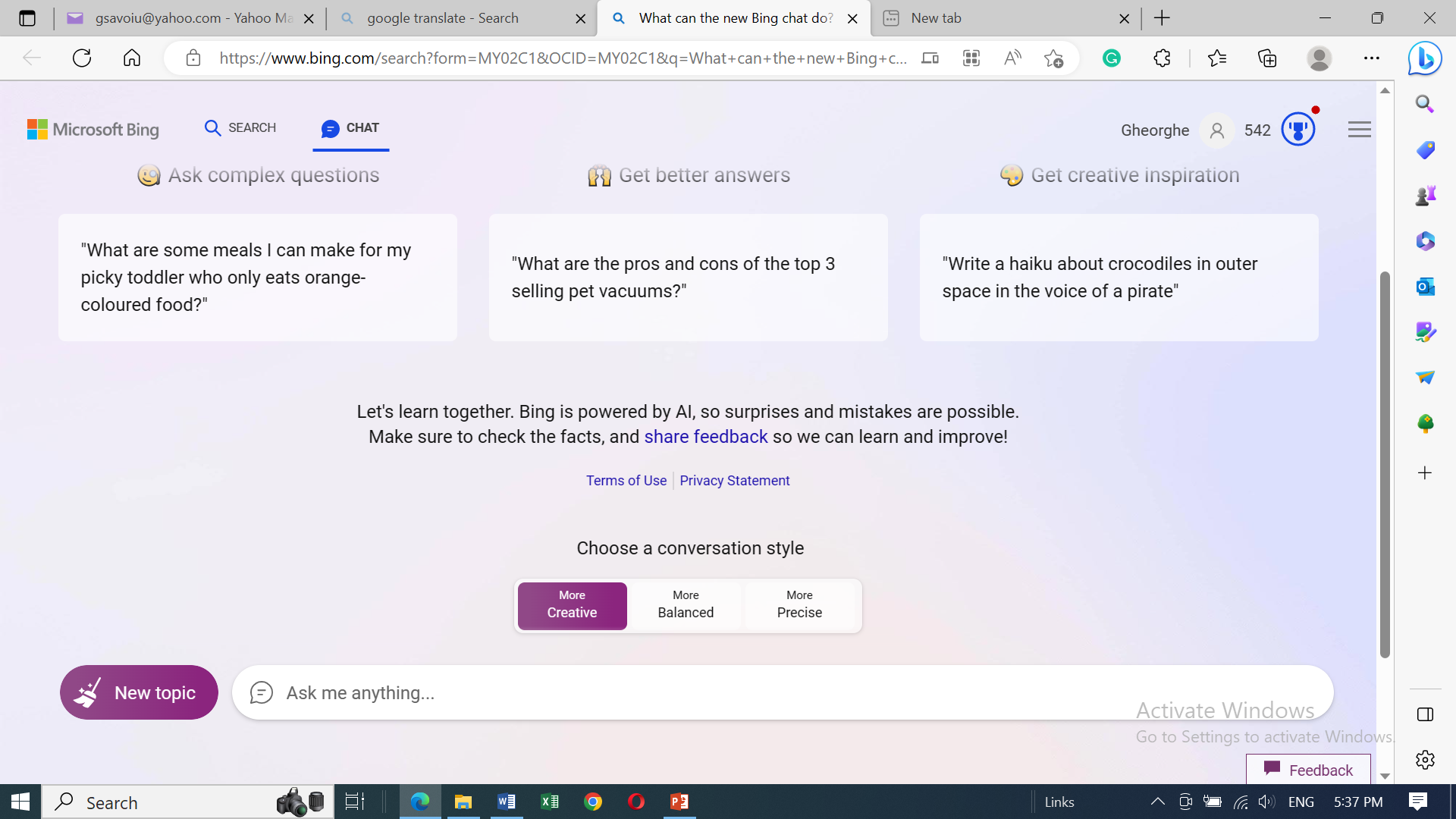 A investigation based by AI about Romanian rural tourism’s evolution or about the future of rural tourism in Romania NEW BING CHAT or AI-powered copilot for the web
The future of rural tourism in Romania is a topic that has been explored by many researchers and practitioners. 

According to some sources, rural tourism can foster local development, preserve the cultural and natural heritage, and offer authentic and diverse experiences to travelers12. However, there are also challenges and barriers that need to be overcome, such as lack of infrastructure, marketing, planning, and coordination13. Romania has a rich and varied rural tourism potential, but it also needs to improve its competitiveness and sustainability in the global market2.
A investigation based by AI about Romanian rural tourism’s evolution or about the future of rural tourism in Romania NEW BING CHAT or AI-powered copilot for the web
There are many popular rural tourism destinations in Romania, each with its own charm and attractions. Some examples are:
Fundata, a commune in Brașov county, known for its scenic views of the Piatra Craiului and Bucegi mountains, traditional food, and hiking and biking trails1.
Măgura, a village in Brașov county, where you can discover a simpler, traditional way of life, enjoy the landscapes of mountain ridges and hills with sheep flocks, and explore the Piatra Craiului National Park and the Zărnești Gorges1.
Albac, a commune in Alba county, at the heart of the Apuseni Mountains, where you can find the small village of Pătrăhăițești, with its museum of wooden items and the tulnic, a type of alphorn used by mountain dwellers1.
Sibiu, a city in Transylvania, where you can visit the Brukenthal and Astra museums, admire the medieval architecture and the colorful houses, and enjoy the bohemian atmosphere23.
The Danube Delta, a natural site where the Danube river flows into the Black Sea, forming a unique ecosystem with over 300 species of birds, 45 species of freshwater fish, and various plants and animals. You can take a boat ride, go fishing, birdwatching, or kayaking3.
The future of Romania is uncertain and depends on various factors, such as the political stability, the economic recovery, the social cohesion, the institutional reforms, and the European integration. Here are some of the possible scenarios and trends for Romania in the next decade:
A positive scenario: Romania could achieve a sustainable and inclusive growth by implementing structural reforms and strengthening institutions to further converge with the European Union. Romania could also benefit from the large amount of EU funds available for recovery and resilience, as well as for cohesion and development. Romania could invest in key sectors such as infrastructure, education, health, innovation, and green transition. Romania could also improve its governance, rule of law, and public administration. Romania could also enhance its social protection, reduce poverty and inequality, and promote regional and rural development123.
A negative scenario: Romania could face a stagnation or a decline by failing to implement structural reforms and strengthening institutions to further converge with the European Union. Romania could also miss the opportunity to use the EU funds effectively and efficiently for recovery and resilience, as well as for cohesion and development. Romania could suffer from low investment, low productivity, low competitiveness, and high inflation. Romania could also face challenges in its governance, rule of law, and public administration. Romania could also experience social unrest, increased poverty and inequality, and regional and rural disparities124.
A mixed scenario: Romania could experience a moderate growth by partially implementing structural reforms and strengthening institutions to further converge with the European Union. Romania could also use some of the EU funds for recovery and resilience, as well as for cohesion and development. Romania could improve some sectors such as infrastructure, education, health, innovation, and green transition. Romania could also make some progress in its governance, rule of law, and public administration. Romania could also maintain some level of social protection, reduce some poverty and inequality, and support some regional and rural development12.😊
CUBE
CUBE
Bibiography
Săvoiu, G., Manea, C. 2012. O analiză originală a turismului în România, in economia de piaţă (An Original Analysis of Romanian Tourism in Market Economy), pp. 31- 42,  In  Romanian Academy Iaşi, Brach “Gheorghe Zane” Institute for Economic and Social Research, Romanian Rural Tourism in the Context of Sustainable Development, vol. I (4), August 2012, Iaşi: Editura Technopress, Disponibil online la: https://www.researchgate.net/publication/344596736_an_ original_analysis_of_ romanian_tourism_in_market_economy [accessed Mar 24 2023].
Ghinea, C. 2023. Helvig destul!  Facebook. 20 martie, 2023, ora 6,30. (mesaj ce anticipează editarea cărţii Cine a făcut România - Un plan liberal de ţară).  
Săvoiu, G. 2012. Un banal necrolog al clasei politice româneşti. Prima parte. C/ontributors.ro, texte cu valoare adaugata, 29/08/2012, available online at: https://www.contributors.ro/un-banal-necrolg-al-clasei-politice-romanesti-prima-parte/ Accessed on 25 March, 2023
Boia, L. 2020. Mitul democraţiei, Bucharest: Humanitas.
*** 2022. Romania in figures. Statistica abstract (Romania in cifre. Breviar statistic), Bucharest: Editura INS. 
Marinescu, E. 2020. Noul ministru al Educaţiei, anunţ-şoc: Vor fi foarte mulți copii care nu vor putea avea mediile încheiate, disponibil online la: https://www.newmoney.ro/noul-ministru-al-educatiei-anunt-soc-vor-fi-foarte-multi-copii-care-nu-vor-putea-avea-mediile-incheiate/ Accesat in 20 aprilie 2023.
Haller, A. P. 2017. Is tourism an activity that reduces rural-urban disparities in conditions of globalization in the Romanian development regions, pp. 17-27, In Romanian Rural Tourism in the Context of Sustainable Development, vol XLII, Iași: Editura Performantica, disponibil online la: https://www.researchgate.net/profile/Gheorghe-Savoiu/publication/344634116_Cultural_tourism _-_rural_tourism_-_mountain_tourism_the_case_of_Bulgaria/links/5f85d15592851c14b cc3d968 /.pdf [Accesat in 6 Aprilie, 2023]
Iancu, T.; Petre, I.L.; Tudor, V.C.; Micu, M.M.; Ursu, A.; Teodorescu, F.-R.; Dumitru, E.A. 2023. A Difficult Pattern to Change in Romania, the Perspective of Socio-Economic Development, disponibil online la: https://www.researchgate.net/publication/358763806_A_Difficult _Pattern_to_ Change_in_ Romania_the_Perspective_of_Socio-Economic_Development   [Accesat in 6 Aprilie, 2023].
Paul, Lucian. 2020. Rural Development in Romania – A Few Considerations, Studies in Business and Economics, vol.15, no.2, 2020, pp.165-174. Disponibil online la https://doi.org/10.2478/sbe-2020-0032 [Accesat in 9 Aprilie, 2023].
Ignat, R., Stoian, M., Roșca, Vlad. 2014. Socio-economic aspects of rural Romania, pp. 1331-1338. Procedia Economics and Finance, vol. 15, 2014. Disponibil online la: https://www.sciencedirect. com/science/article/pii/S2212567114005966 [Accesat in 10 Aprilie, 2023].
Comunicate de presă INS, nr. 268/24.10. 2022, Capacitatea de cazare turistică la 31 iulie 2022 disponibil online la: https://insse.ro/cms/ro/comunicate-de-presa-view?field_categorie_value_i18n %5B%5D=22&field_cuvinte_cheie_value=&created=2&items_per_page=10. [Accesat in 20 Aprilie, 2023].
Savoiu, G. (coord.), Tudoroiu, L. 2020. How intensely ignorance in project management is associated with the absorption of European funds? Bucharest: Editura Universitara
Săvoiu, et al. 2014. Historical Retrospection and Statistical Introspection into Romania's Convergence to the European (Monetary) Union and the Seasonal Mountain Tourism's Impact, The Yearbook of the ,,Gh.Zane” Institute of Economic Research, Vol. 23, Issue 1, 45-53
Săvoiu, G. (coord) 2011. Multidisciplinaritatea şi educaţia academică. Dialoguri argumentate, Bucharest: Editura Universitară.